Cooperating teacher orientation
Spring 2024
CI 401
Year 1 Candidates
agenda
Welcome!
Share some winter break fun in the chat!

Share a story about a rock star candidate you hosted in the past!
Course sequence –year 1
Courses
Placements
Ci 401: Introduction to Teaching in a Diverse Society
CI 473 Disciplinary Literacy
Fall (MG Only)
3 hours per week

Spring
3 hours per week
Course sequence – Year 2
Courses
Placements
Special Education
Assessment
CI 403
Fall
6 hours/week placement
Spring
STUDENT TEACHING
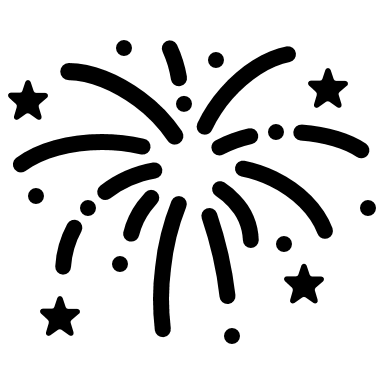 Professional expectations
Promptness
Mature and appropriate attire and hygiene
Communication
Engagement

PROFESSIONAL BEHAVIOR CHECKLIST
Academic expectations
Teach two lessons and ask cooperating teacher for written feedback
Final evaluation
Course assignments
\
Giving feedback
How do you reinforce?

How do you correct and shape?

Do you have a way to track your positive to corrective ratio?
What do candidates need from you?
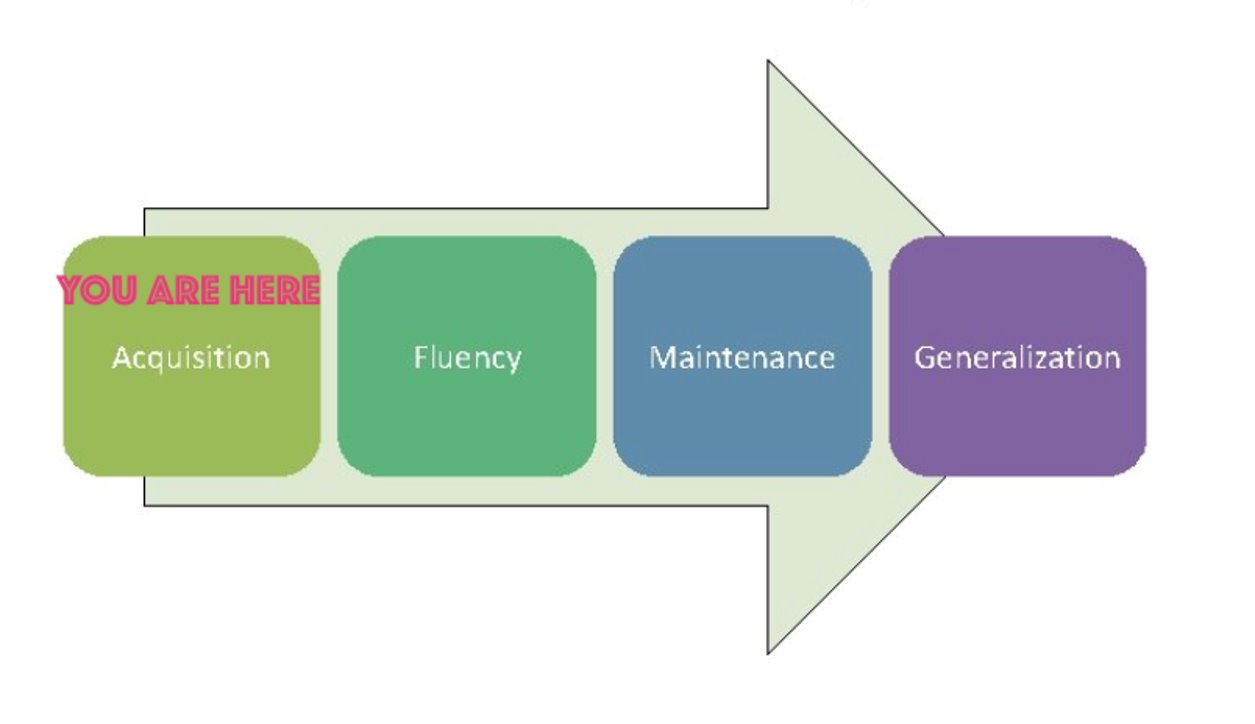 A safe and nurturing relationship
Feedback (positive AND corrective)
Opportunities to practice
Tips and tricks 
Time to ask questions
YOU = candidate
Characteristics of feedback(Positive AND corrective)
Descriptive rather than evaluative
Similar to “evidence” on the Danielson, based on observations
Specific
Actionable
Unexpected negative feedback(It's awkward for everyone)
"I have some feedback for you, and it may be uncomfortable. I feel a bit uncomfortable myself, but I care about you and your development more than I care about how uncomfortable I feel. So, if you're feeling a little unsure about what to expect here, we are in this together. Can we talk a bit about _____________ ?"
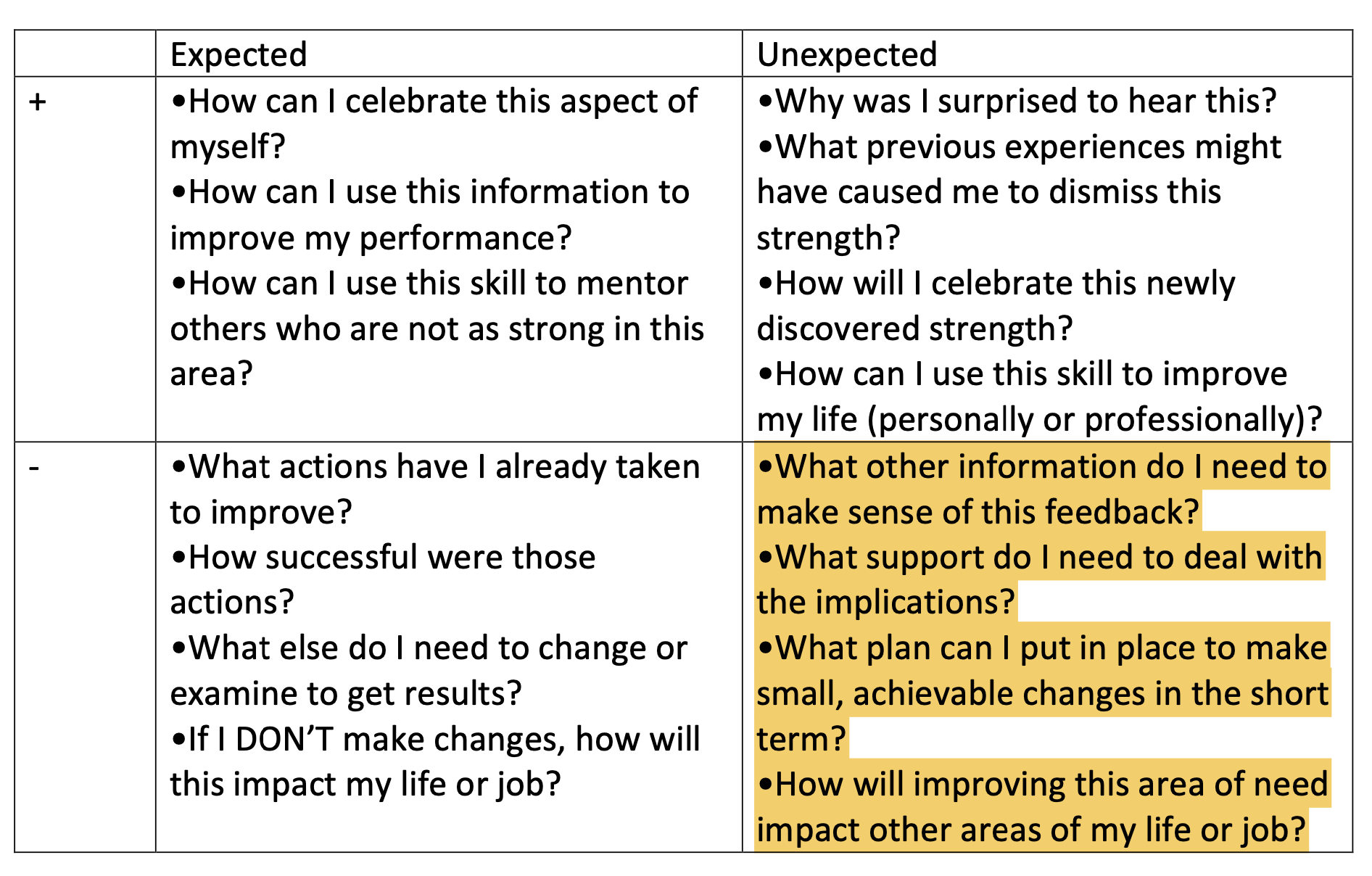 evaluations
Observation feedback
Final
Portal: https://cote.illinois.edu/cote-portal-access
Approve time card

Support plans
supports
Disposition Concern Form

Remediation Plan

Professional Growth Plan
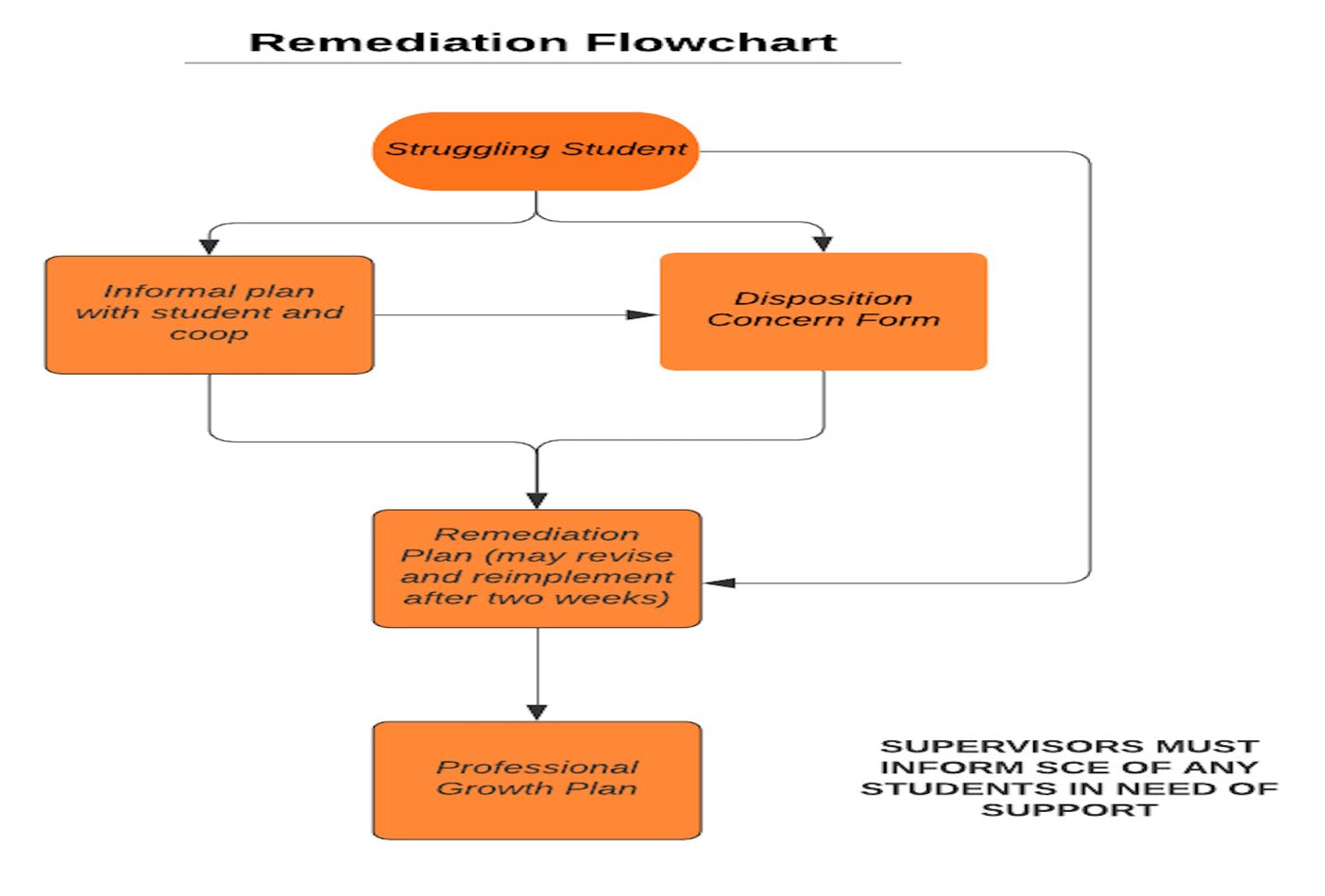 Immediate actions to welcome your candidate
Exchange contact information (set boundaries!)
Show them where to put their belongings
Tour the school (ask a student to show them around)
Introduce them to staff
Show them how to access your online curriculum and classroom
Ask them to plan to introduce themselves to the students in a creative way
Post their name on the board
Be clear and specific about what you would like them to do. They should be active, helpful, and engaged!
Tuition waivers
Non-degree vs. Master’s/Endorsement/Doctoral

Contact Council on Teacher Education with questions! 
cote-waivers@illinois.edu
https://cote.illinois.edu/cooperating-personnel-supervisors/cp-tuition-fee-waivers
resources
SCE: https://sce.education.illinois.edu/
Portal: https://cote.illinois.edu/cote-portal-access
Email Cara or SCE directly: 
caraknox@illinois.edu
Sce@education.illinois.edu
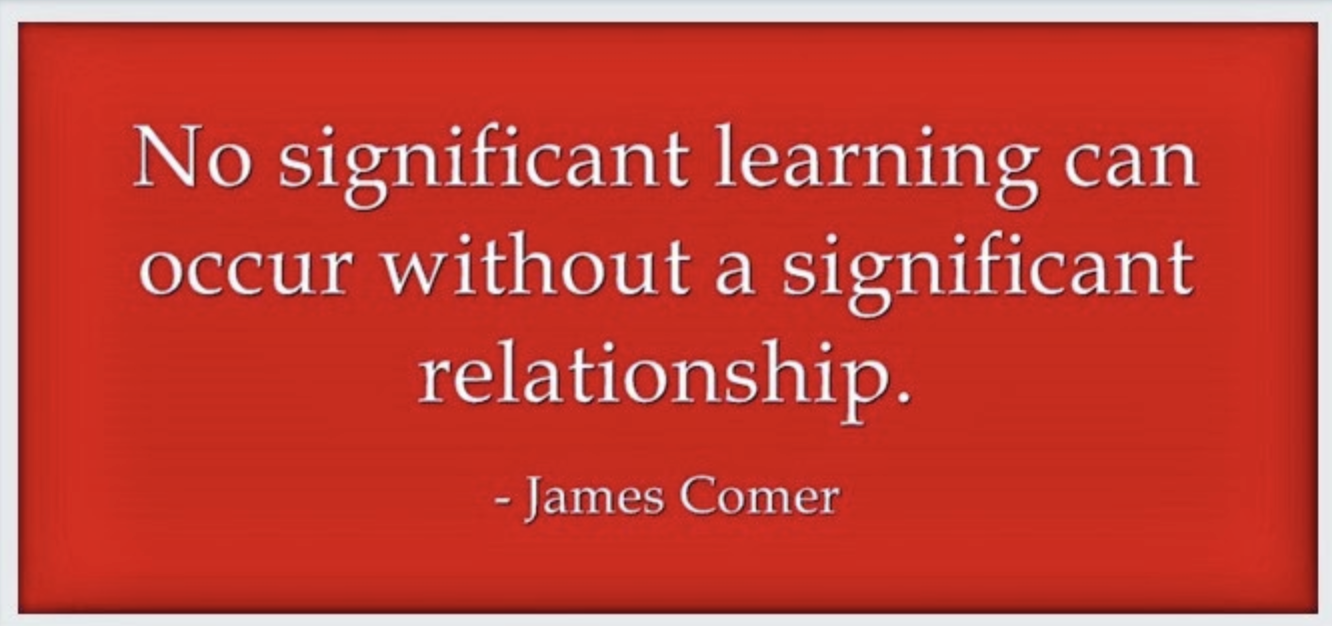 Questions?